1
Chardonnay 26.10.2015
Kim 26.10.2015
2
Gouais Blanc
Kim 26.10.2015
3
Skördetid i Hudson River
Kim 26.10.2015
4
Floden Serein i Chablis
Kim 26.10.2015
5
50 år+ gammal vinstock
Kim 26.10.2015
6
Ekchips i jäsande Chardonnay
Kim 26.10.2015
7
Chardonnay i Chassagne   Montrachet
Kim 26.10.2015
8
F.Engel Crémant d’Alsace  Brut 2012 16,98€
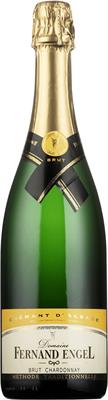 Mycket torr, hög syra, mogen citruston,
lätta pärontoner, svagt rostad
Kim 26.10.2015
9
Nimbus Single Vineyard 2012Chile				  14,95€
Torr, hög syra, fruktig, inslag av gula plommon, mogen citruston, ekig 
Viña Casablanca, Valle del Limarí
Lagring: Hälften på ståltank under 12 månader och andra hälften på franska ekfat varav 30 procent nya.
Alkohol 14% 
Extrakt 21 g/l
Syror 6 g/l
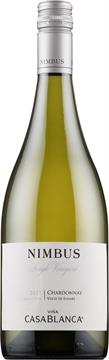 Kim 26.10.2015
10
Ferngrove Diamond 2013
Torr, hög syra, mogen citruston, inslag av honungsmelon, kryddig, ekig, lång
Kim 26.10.2015
11
Jekel Gravelstone 2012
Torr, hög syra, citruskaraktär, inslag av honungsmelon, svag  jasminton, ekig, generös, lång
Vinet har vilat minst sju månader på ekfat varav en liten del nya.
Kim 26.10.2015
12
J.Moreau & Fils Chablis 2014
Torr, hög syra, citruskaraktär, lätt ton av gröna äpplen, mineralig, lätt örtighet, svag smörighet
Kim 26.10.2015
13
Julien Schaal 2012
Torr, hög syra, limekaraktär, lätt ton av gula plommon, mineralig, ekig, generös, lång
Druvorna kommer från vindistriktet Elgin. Det är ett högland med mycket stenig lerjord som skiftar i rött.
Paul Cluver är ett vinhus som grundades år 1896 när familjen köpte en vingård i Elgin. Vinhuset har sedan 2010 samarbetat med den franska vinmakaren Julien Schaal.
Kim 26.10.2015
14
Kvällens Viner
1. Engel Crémant d’Alsace Brut 2012        16,98€
2. Nimbus Single Vineyard Chile 2012        14,98€
3. Ferngrove Diamond Australien 2013      14,70€
4. Jekel Gravelstone Calif. USA 2012          14,99€
5. J.Moreau, Chablis, Frankrike 2014          18,98€
6. Julien Schaal, S.Afrika 2012                     18,49€
Kim 26.10.2015
15
Tack!